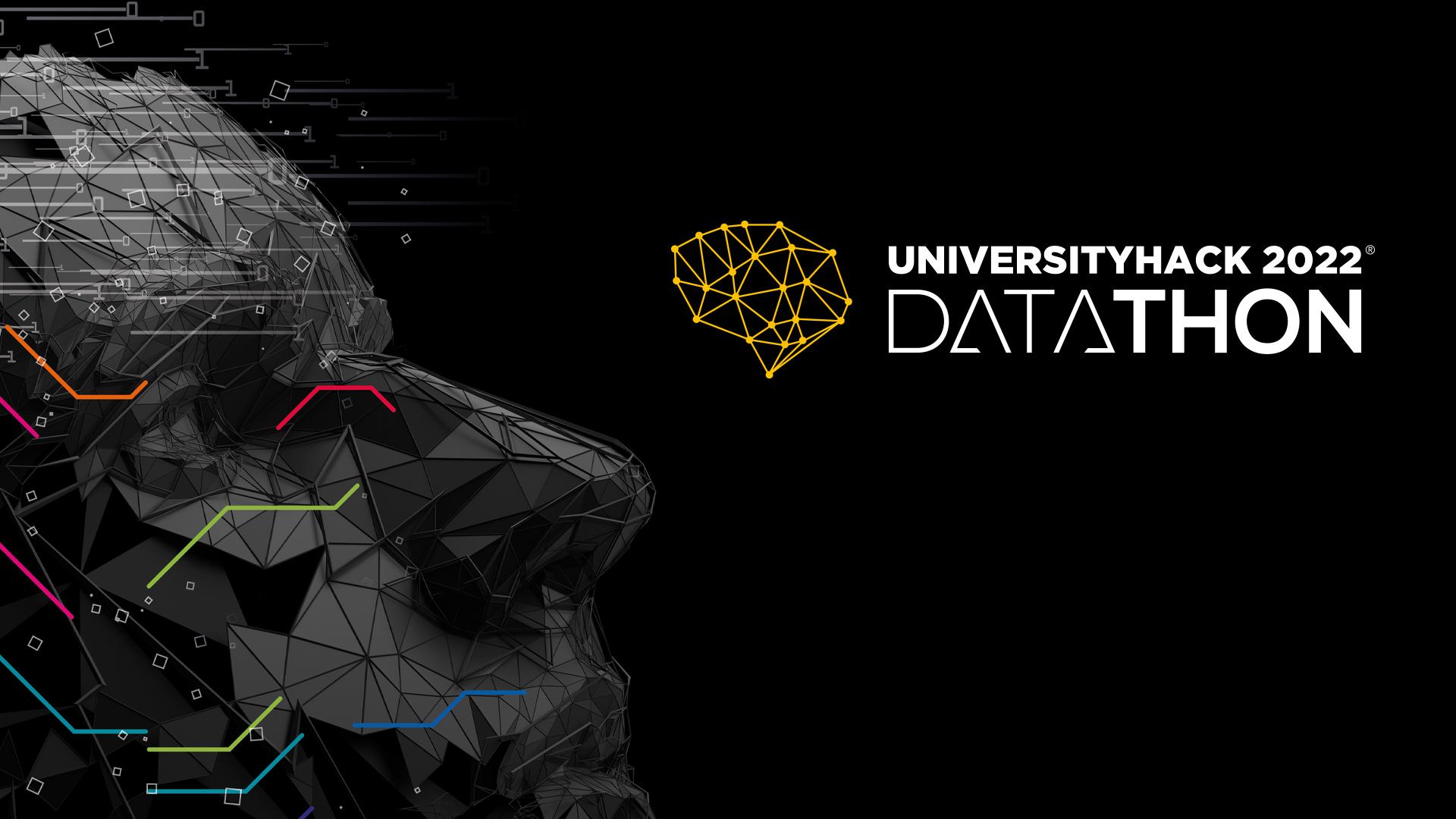 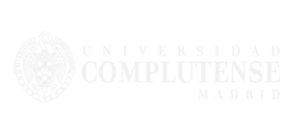 DATAHACKERS
ATMIRA PHARMA  VISUALIZATION
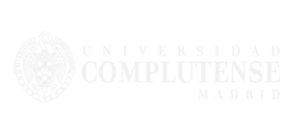 DATAHACKERS
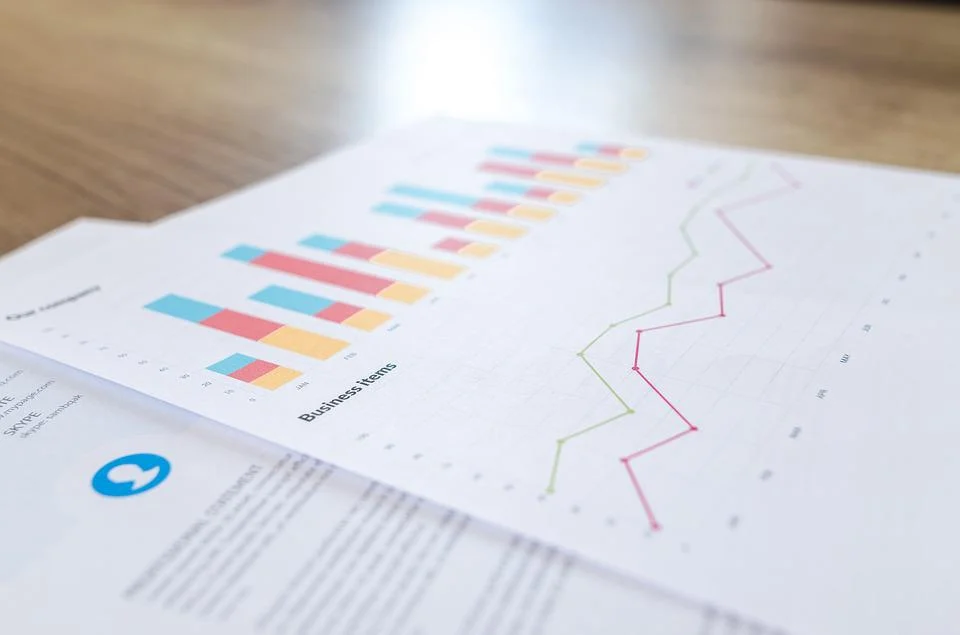 El equipo tras el éxito
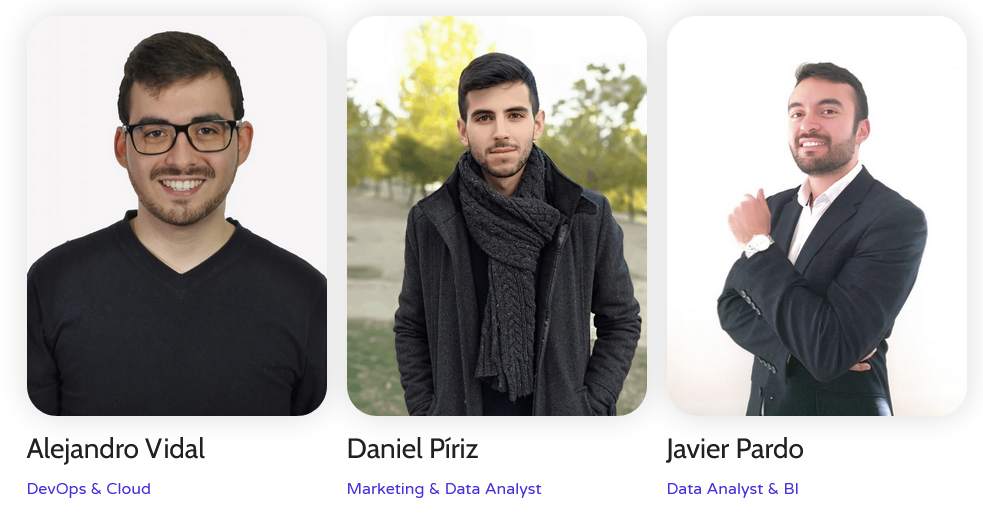 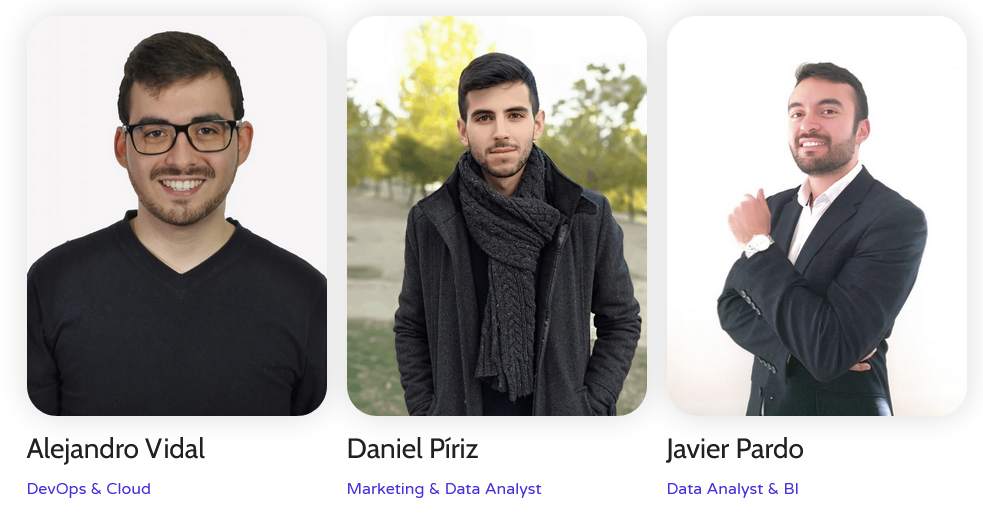 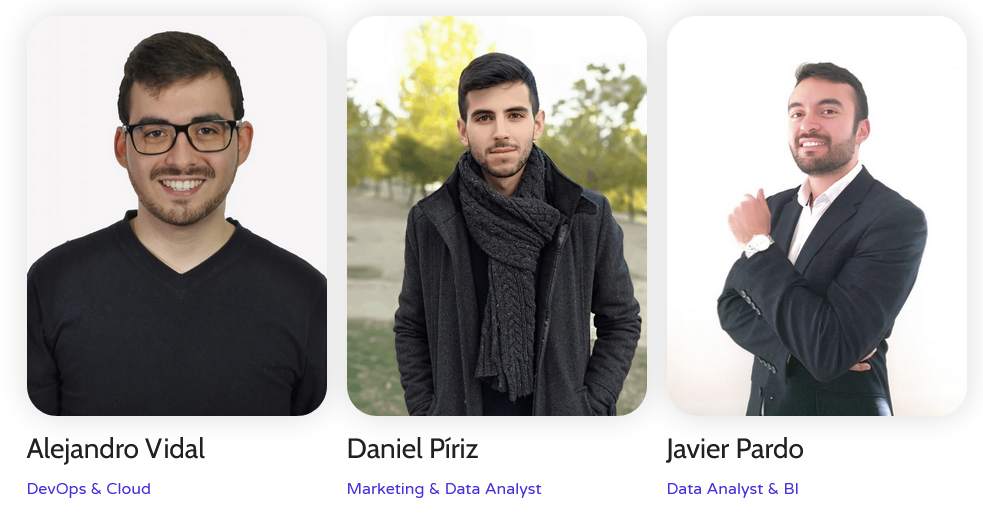 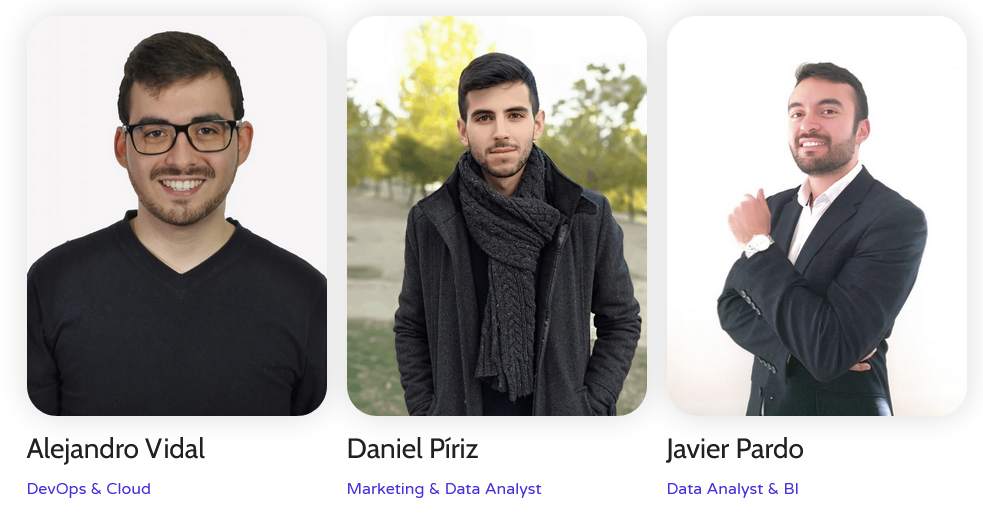 Nunca parar de aprender
#UniversityHack
2
[Speaker Notes: Frase x ENGANCHE
Estudiantes que nos conocimos y con deseo de seguir aprendiendo
Ventajas de nuestra visualización]
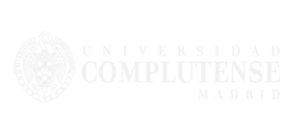 DATAHACKERS
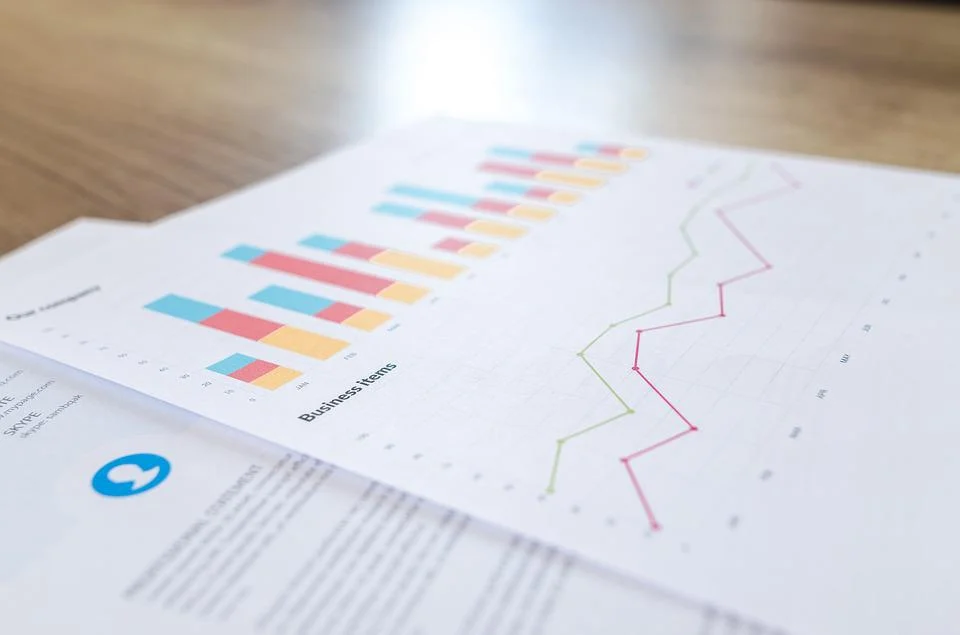 Situación actual
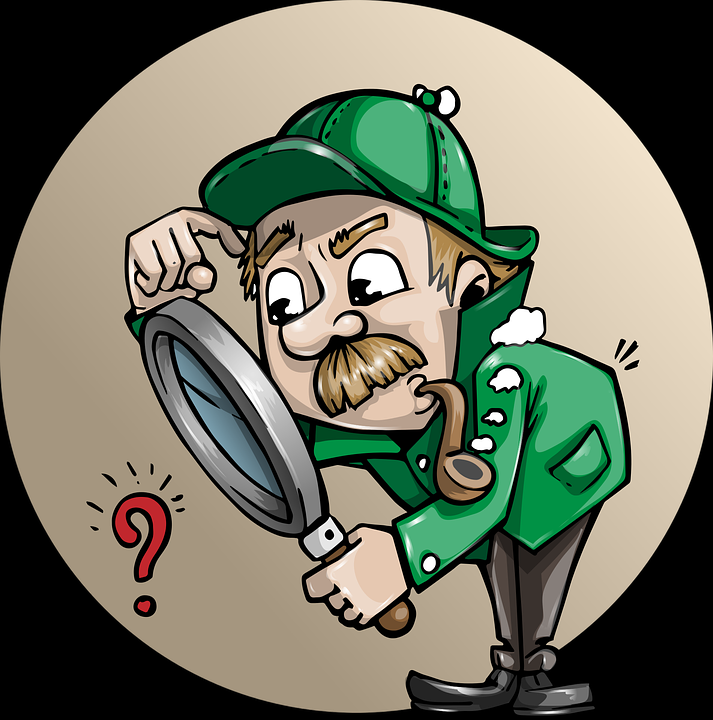 Farmacia online

Centro de operaciones en España
¿Que información nos gustaría recibir?
Ventas
Clientes
Productos
#UniversityHack
3
[Speaker Notes: Pensamos en qué información nos gustaría recibir si fuéramos los que toman decisiones en ATIDA
Ventas
Productos
Clientes
Nos pusimos en los zapatos de los ejecutivos….]
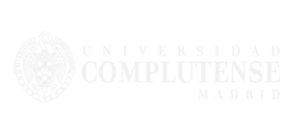 DATAHACKERS
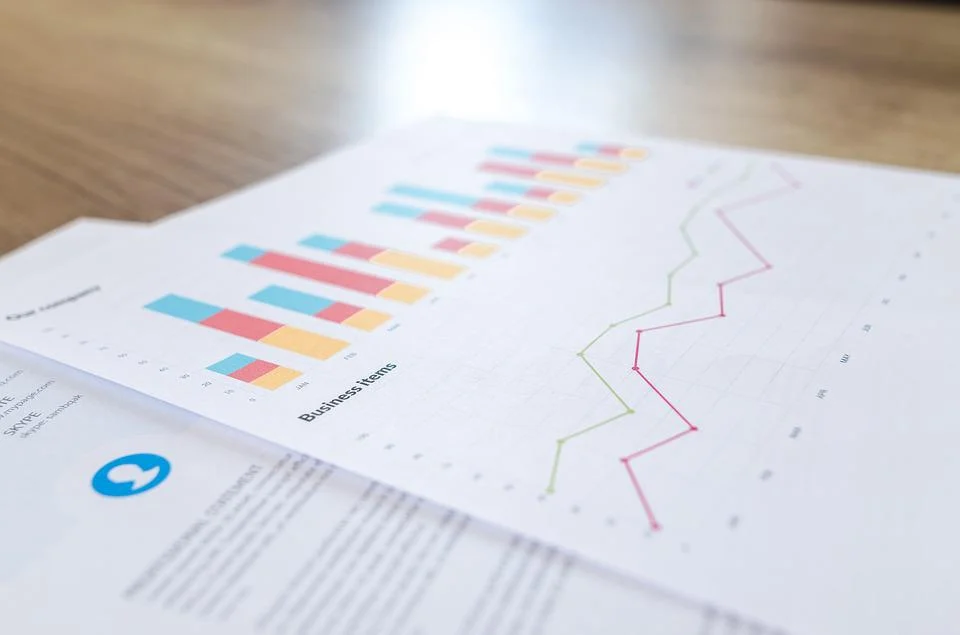 Pasar de raw data a información útil
O1
O5
Análisis Exploratorio de datos
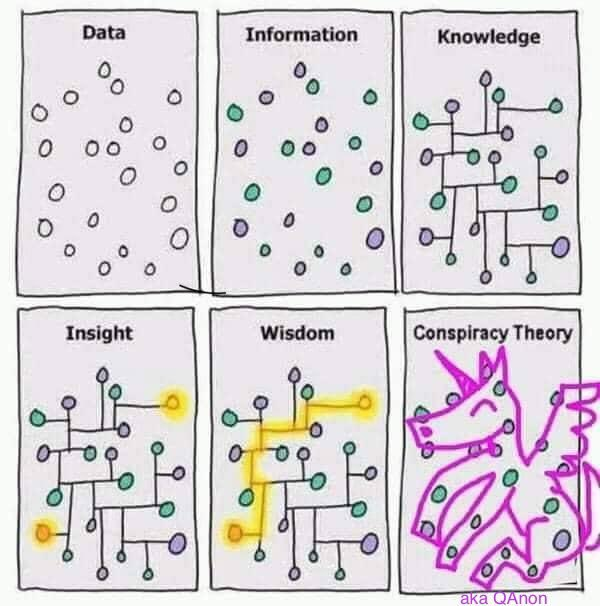 Creación de dashboards
02
06
Limpieza y depuración
Perfeccionamiento
03
Enriquecimiento de los datos
04
Inteligencia Artificial
#UniversityHack
4
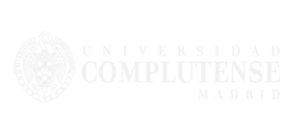 DATAHACKERS
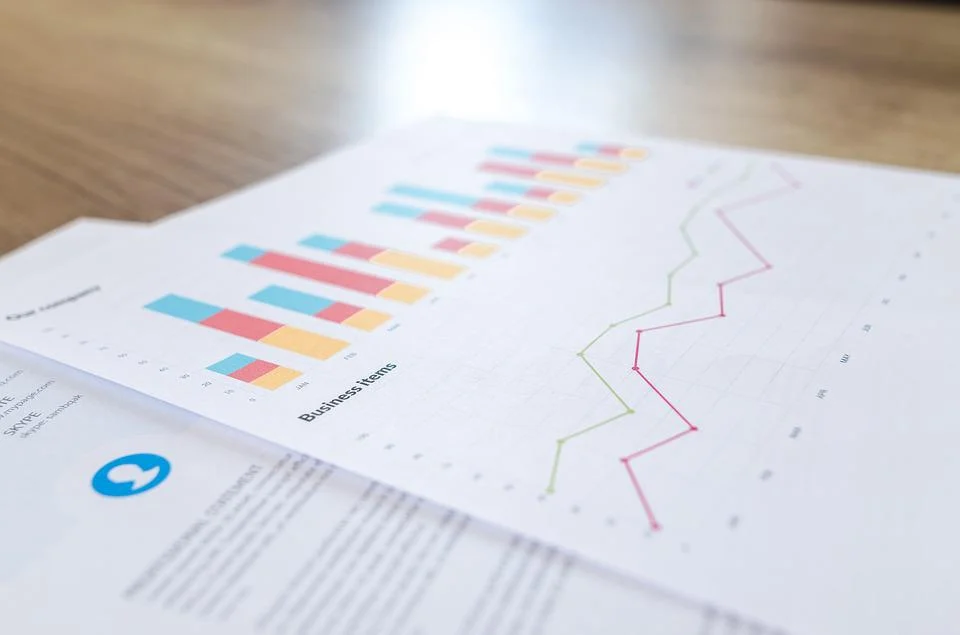 Preparación de los datos
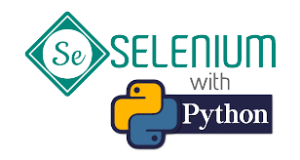 Enriquecimiento de los datos
Limpieza y depuración
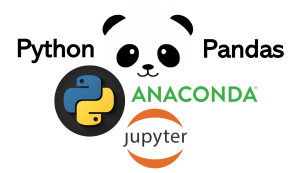 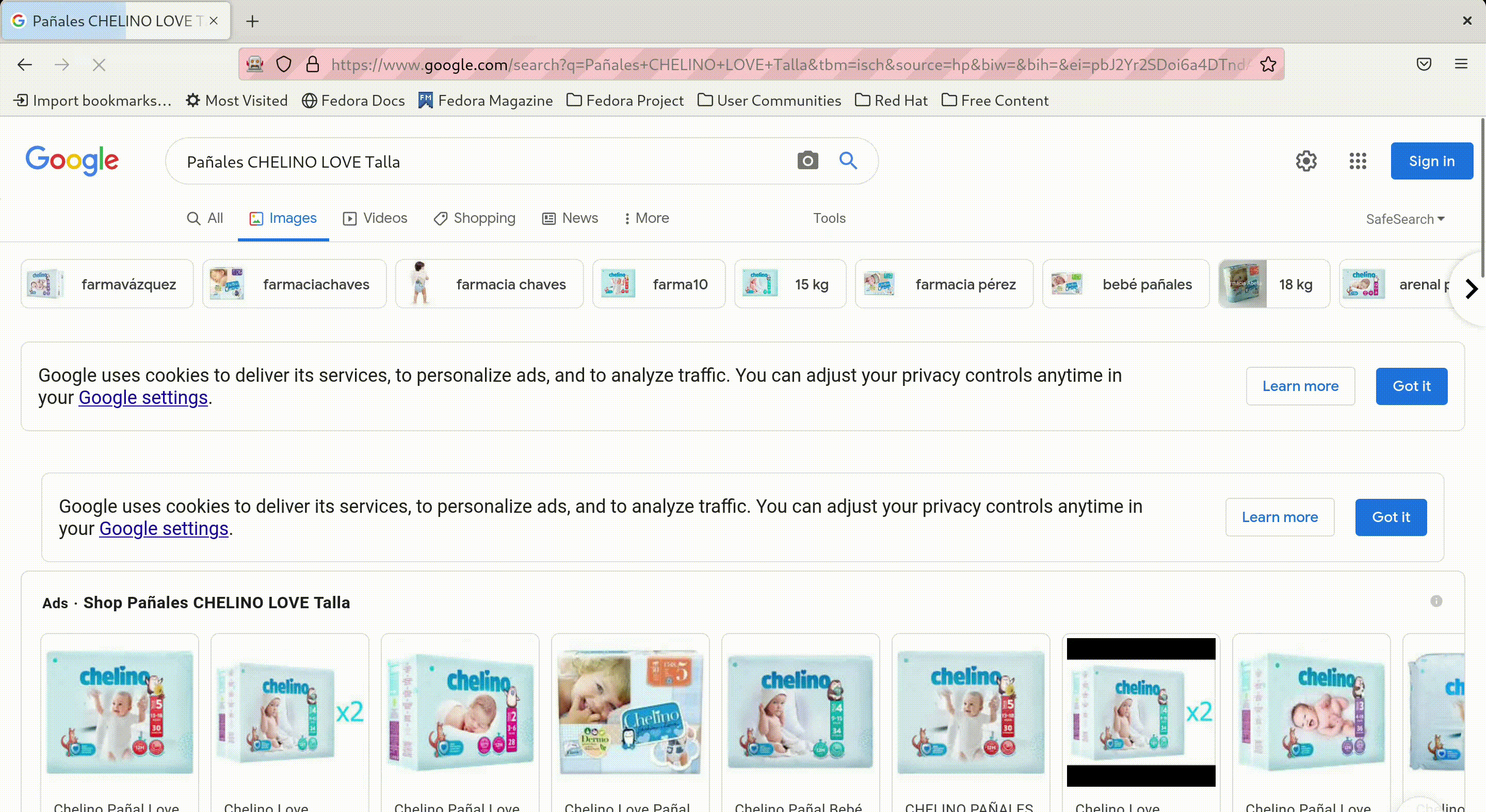 Eliminación de duplicados
Expresiones regulares
Imputación Random Forest (modelos IA)
Webscrapping bot
#UniversityHack
5
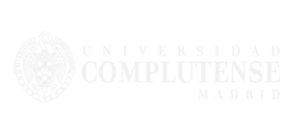 DATAHACKERS
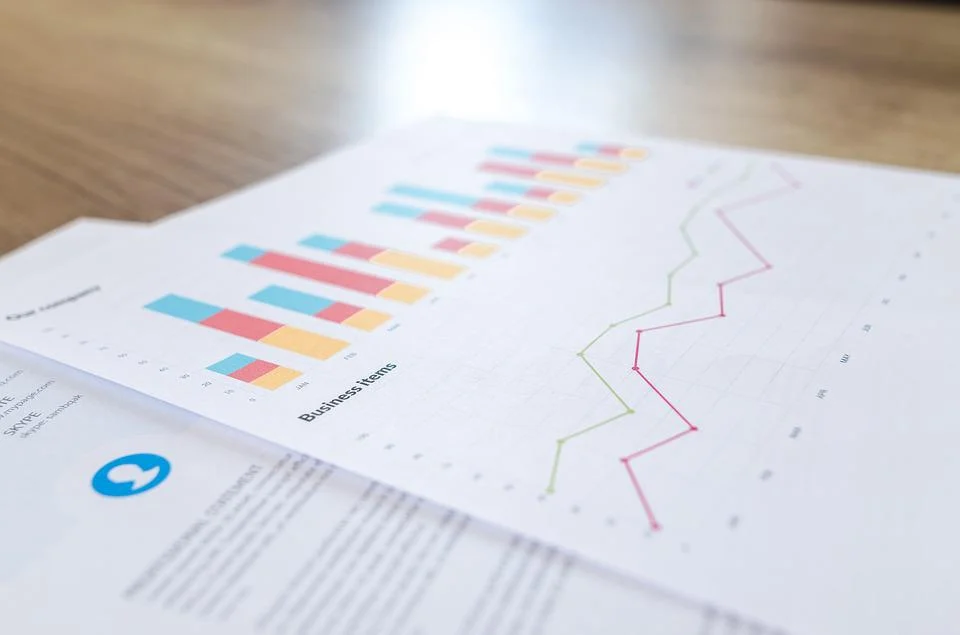 Valor añadido con Inteligencia Artificial
Prototipo de sistema de recomendación de productos
Predicción de reincidencia de compra
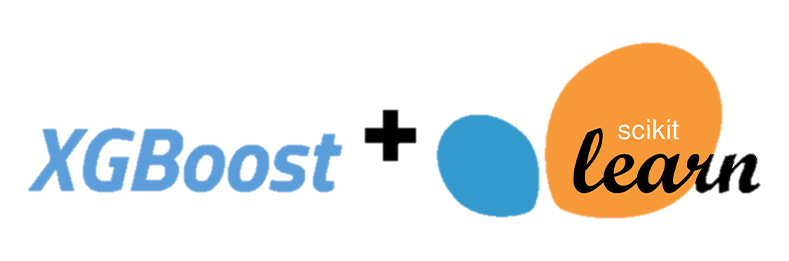 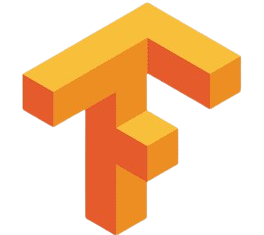 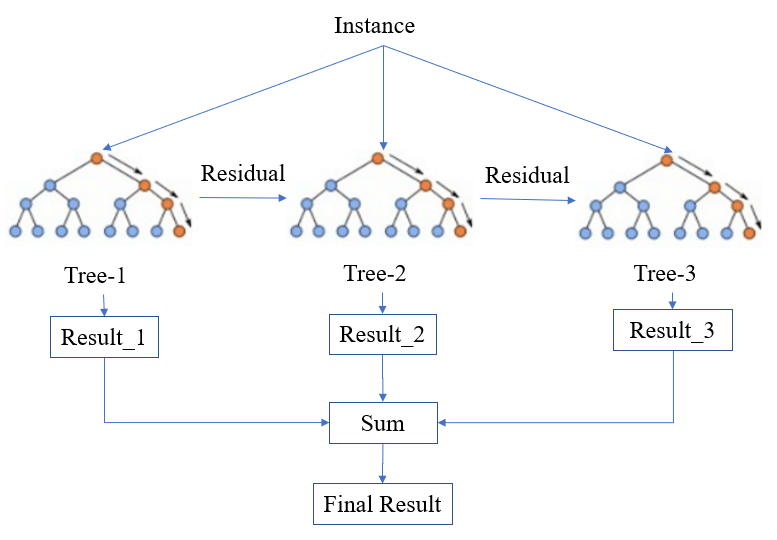 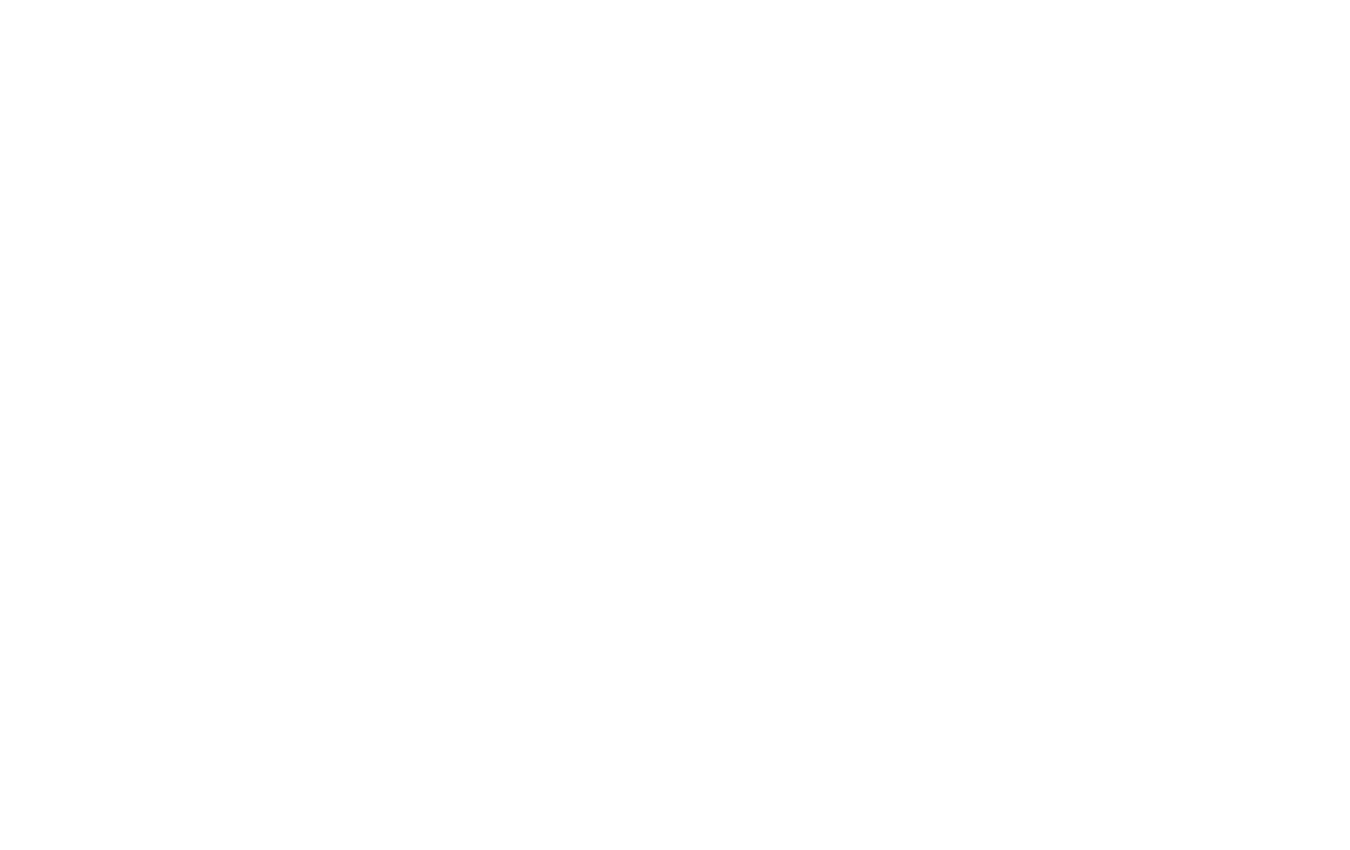 #UniversityHack
6
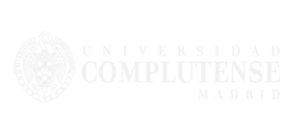 DATAHACKERS
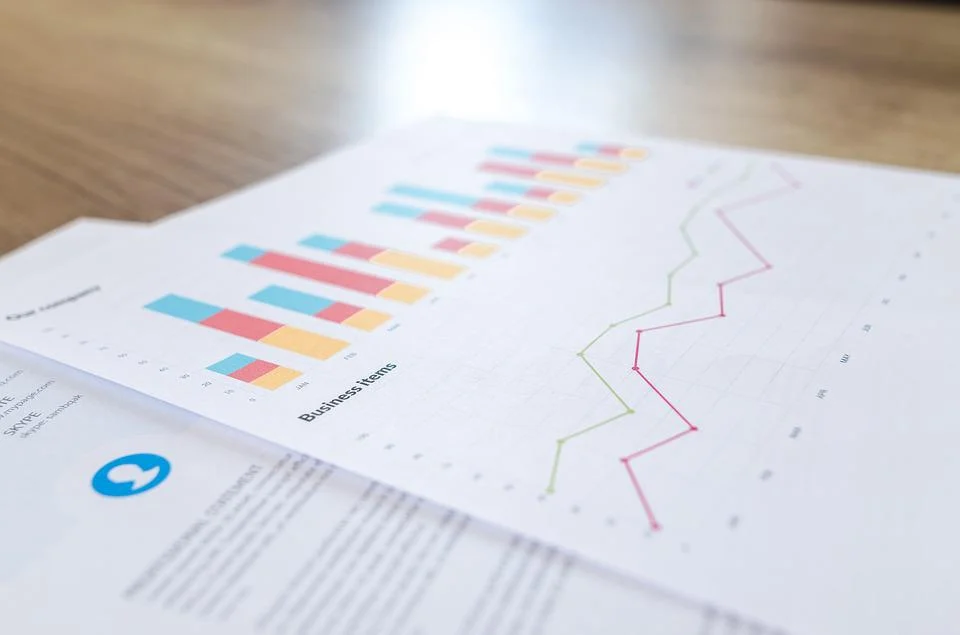 Visualización dinámica, sencilla y accesible
Creación de dashboard
Desarrollo web
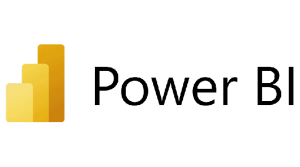 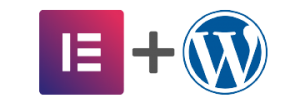 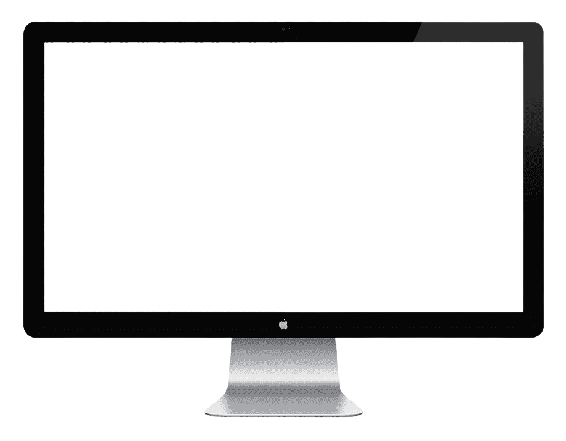 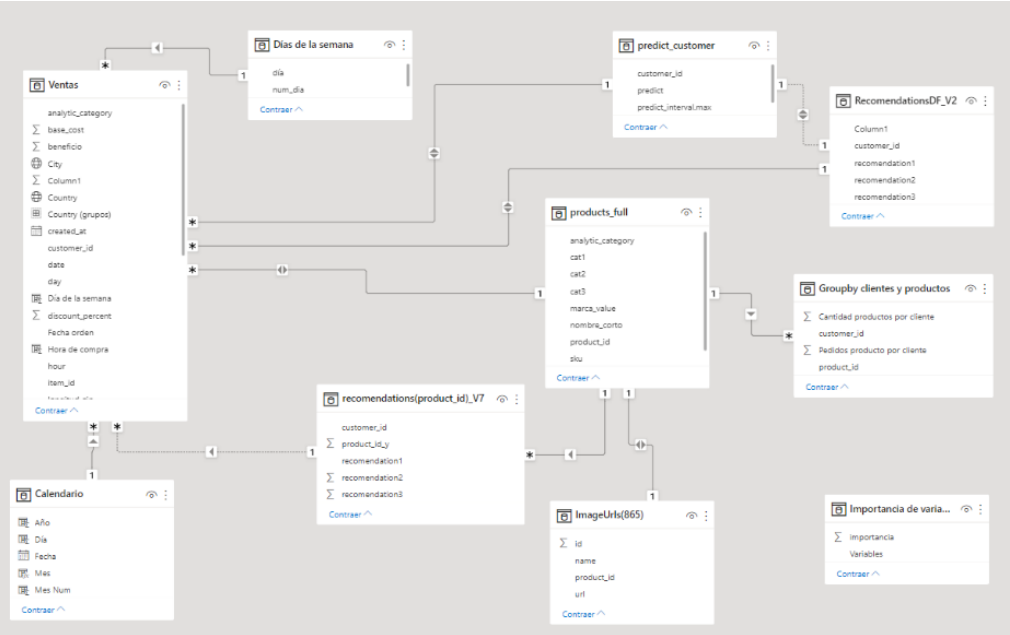 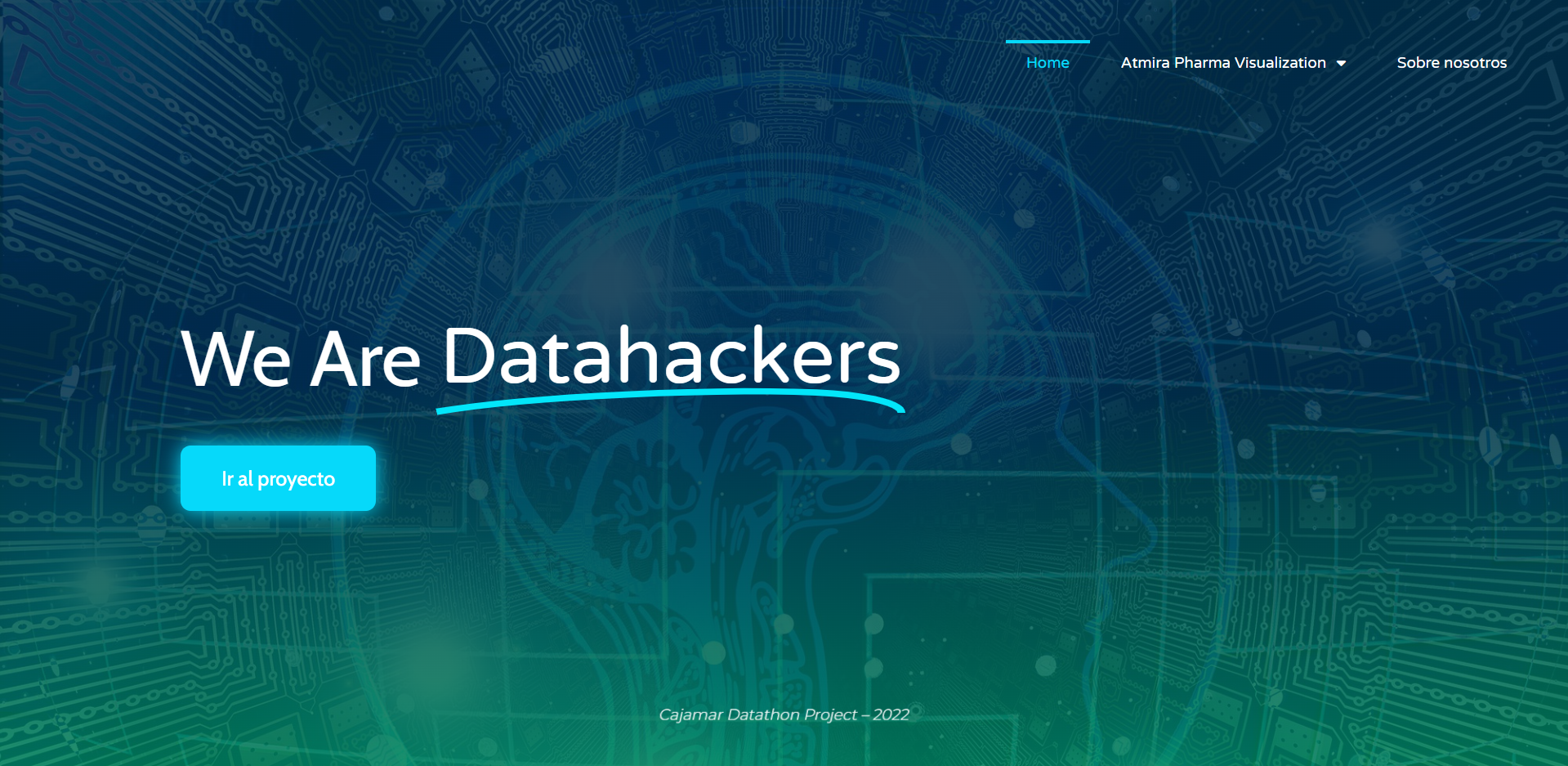 #UniversityHack
7
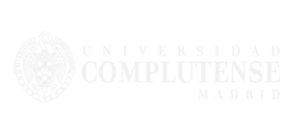 DATAHACKERS
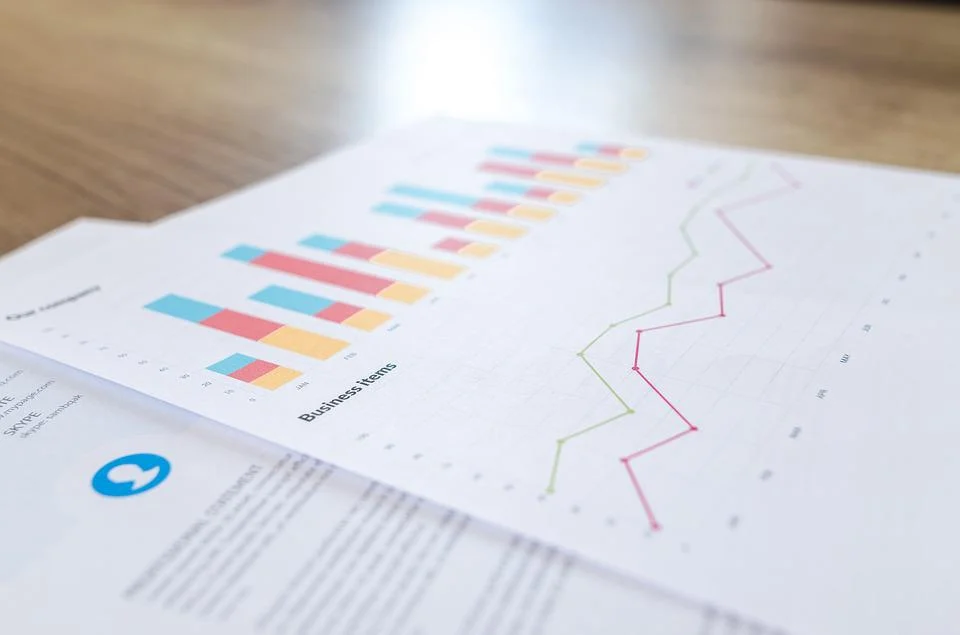 Foco en España, con estrategia internacional
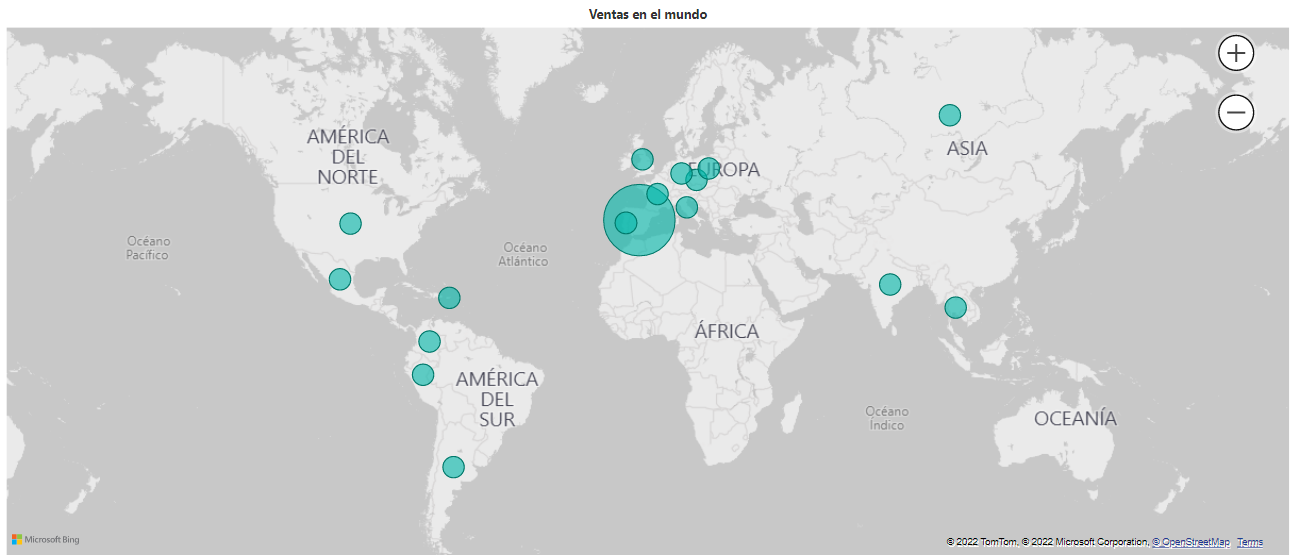 #UniversityHack
8
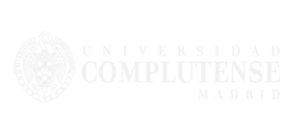 DATAHACKERS
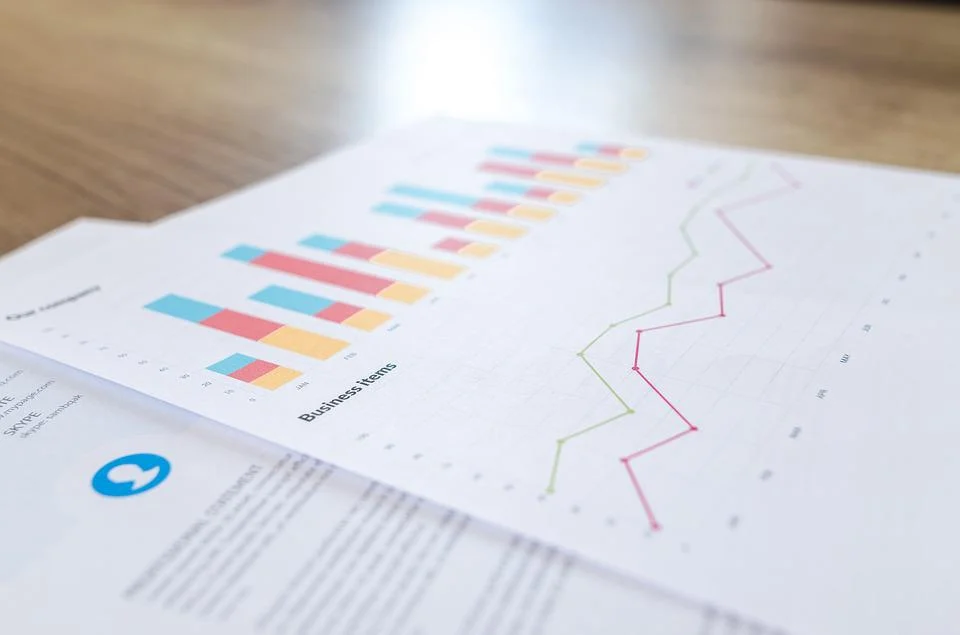 Cosmética y Belleza e Higiene, categorías clave
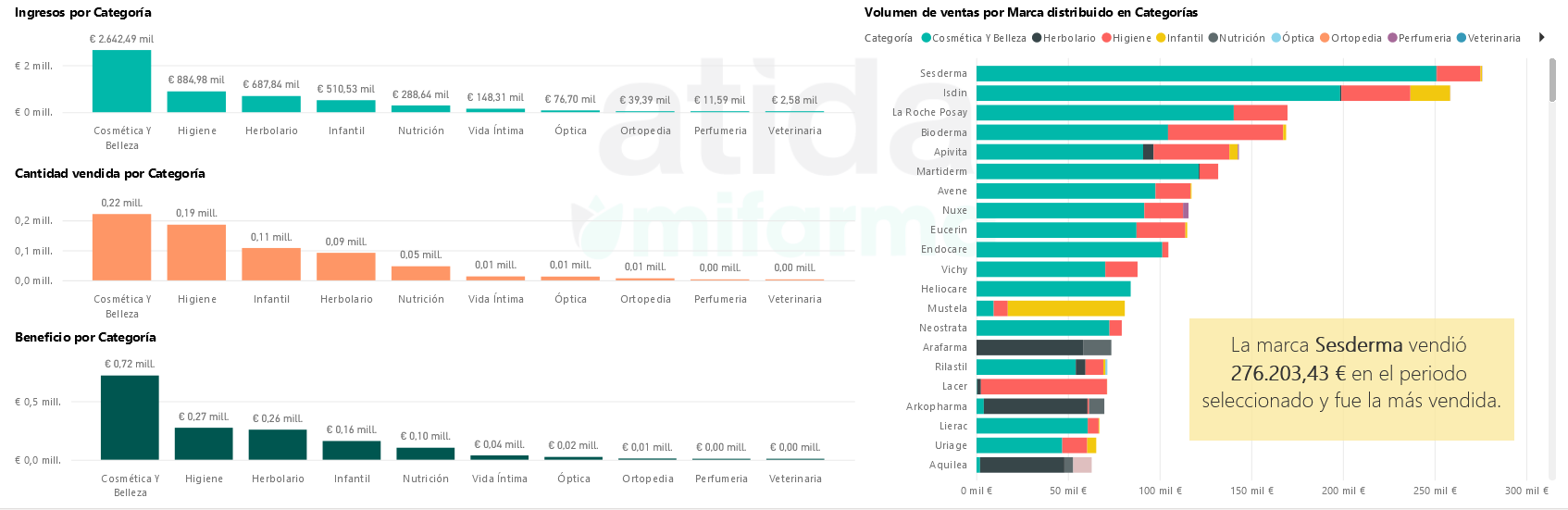 #UniversityHack
9
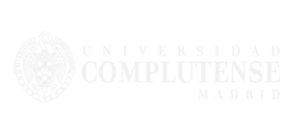 DATAHACKERS
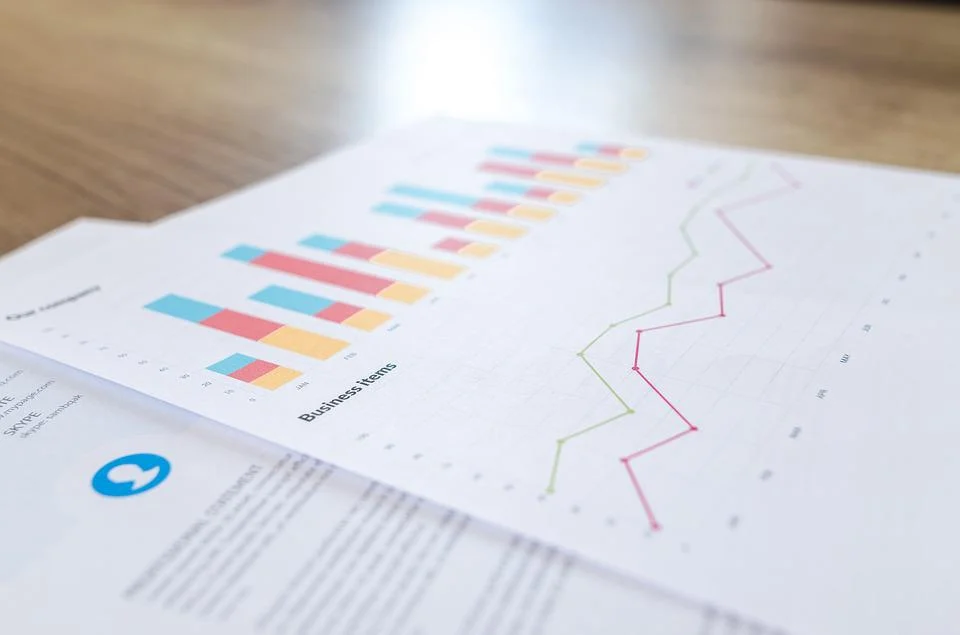 Los días y las categorías influyen en comportamiento del cliente
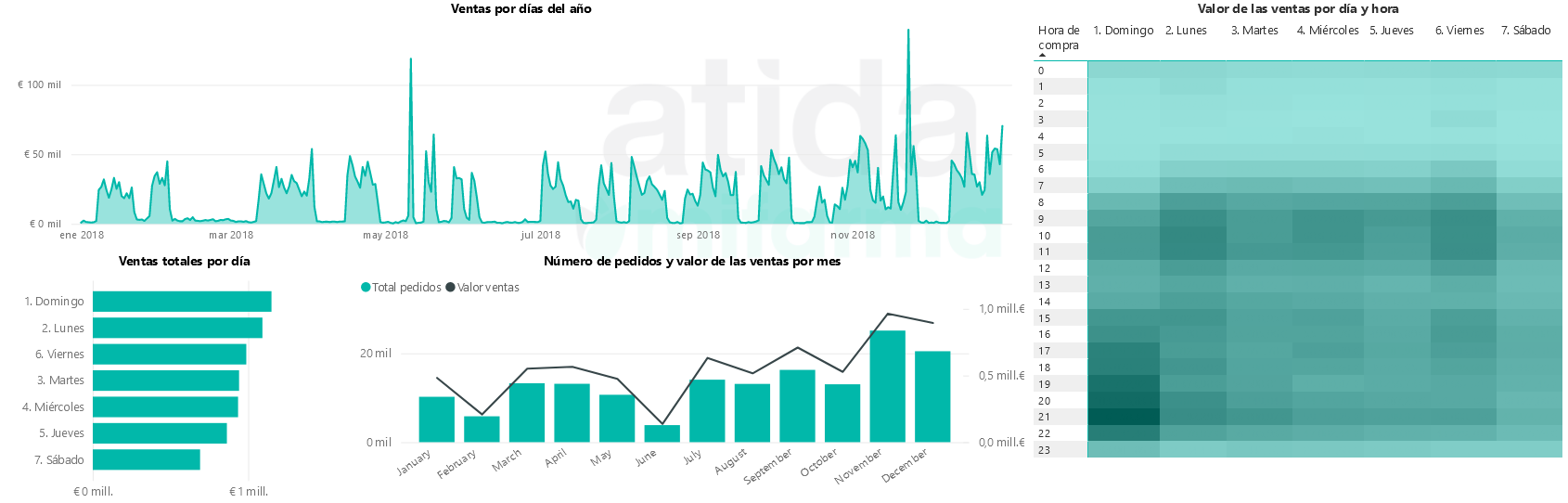 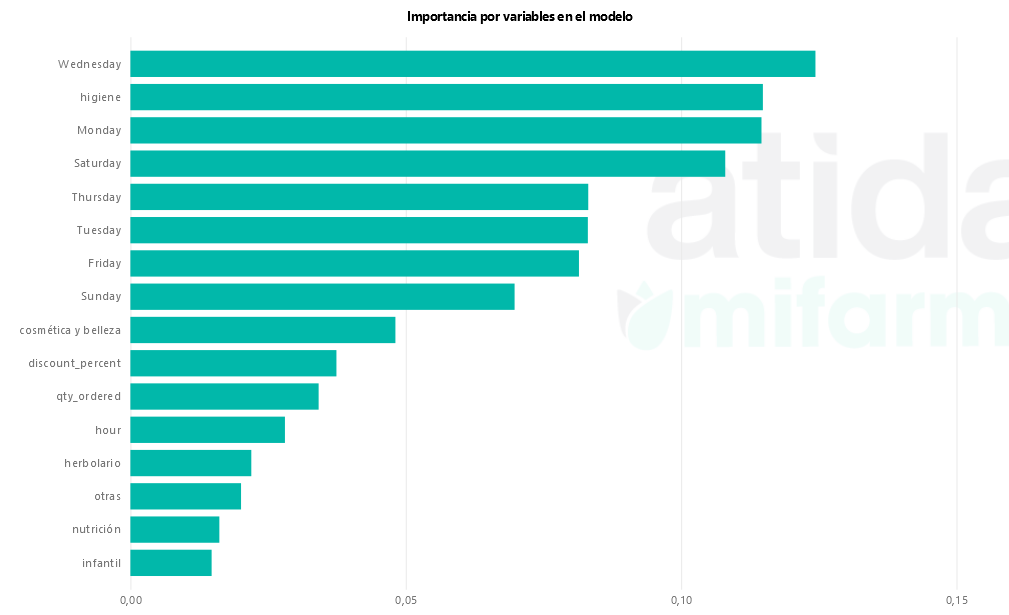 #UniversityHack
10
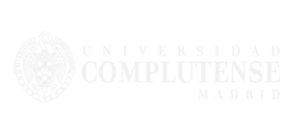 DATAHACKERS
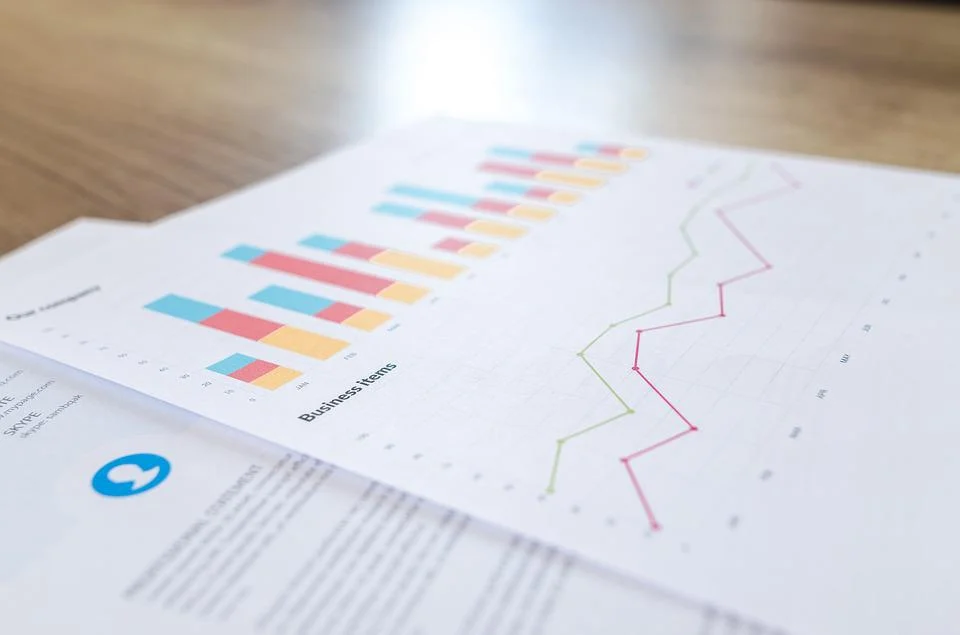 Clientes potenciales para su fidelización
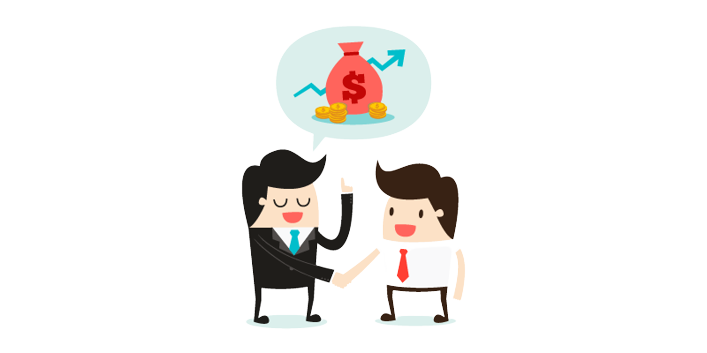 Permite identificar clientes susceptibles de campañas de fidelización.

Aproximadamente el 50% de clientes ha comprado más de una vez.

Elevada capacidad predictiva
#UniversityHack
11
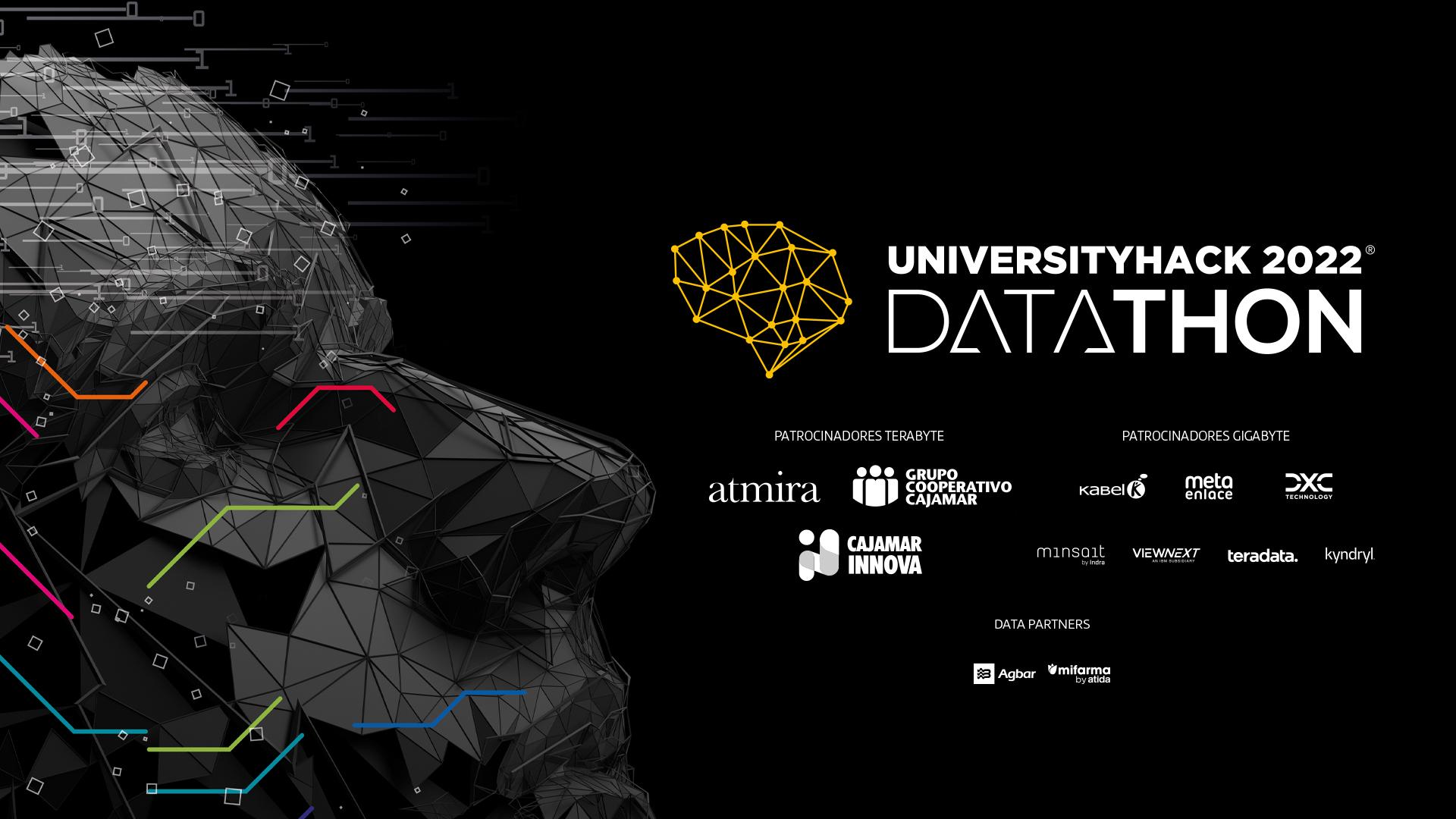